Публичный доклад за 2014 – 2015 учебный год
Муниципальное   дошкольное образовательное учреждение
 «Детский сад № 23» г.Ярославля
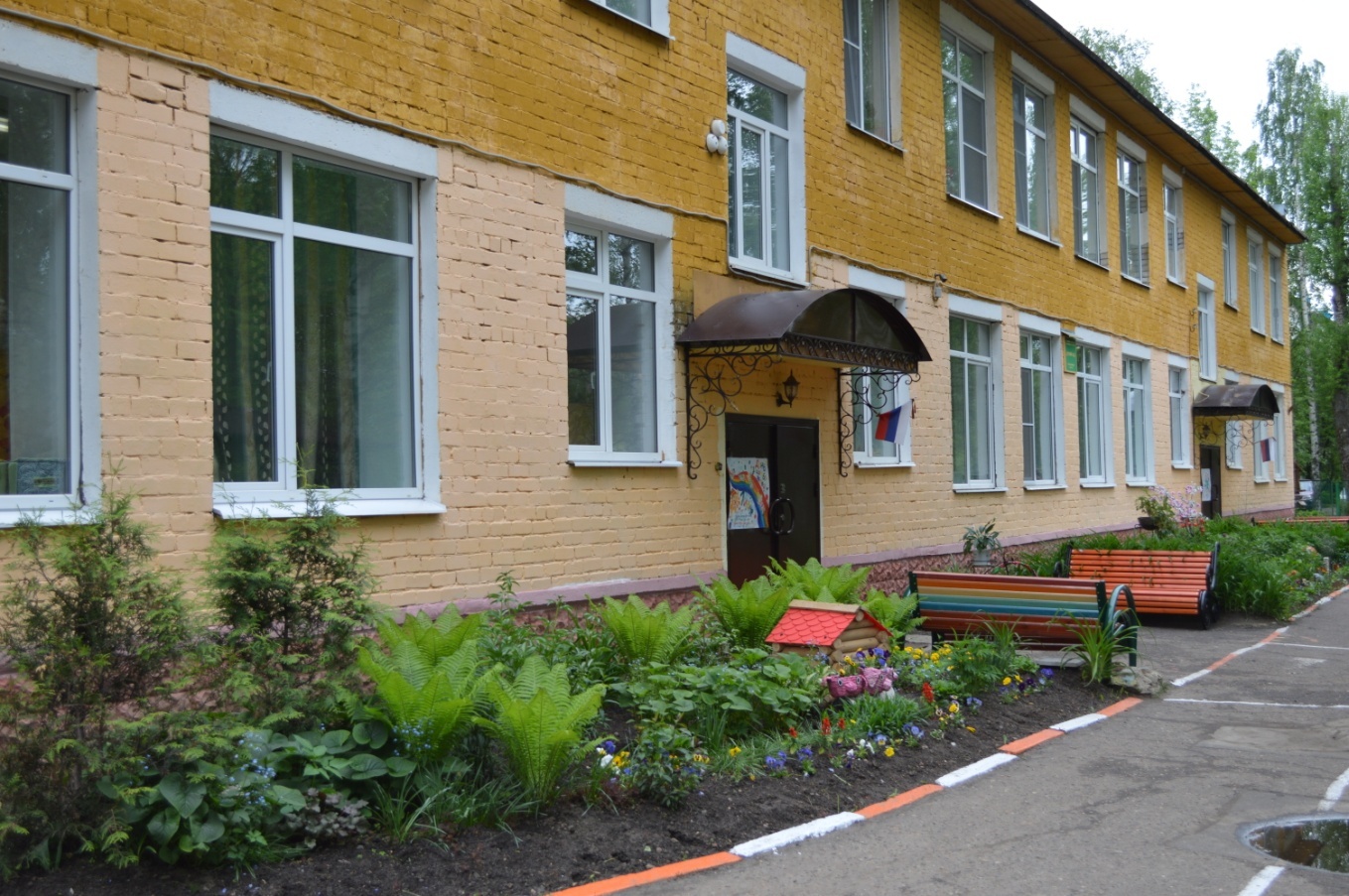 Содержание

1.Общая характеристика образовательного учреждения
информационная справка
правовые основы деятельности
структура управления ОУ
социальная структура ОУ
характеристика педагогического коллектива
2.Образовательная деятельность
основная общеобразовательная программа
расписание видов непосредственно образовательной деятельности
результаты диагностики по видам деятельности
3.Воспитательная деятельность
кружки, факультативы
мероприятия
наши достижения
работа с социумом
4.Условия осуществления воспитательно-образовательного процесса
режим работы
питание
штатное расписание
Общая характеристика учреждения
Информационная справка
Правовые основы деятельности
Устав - утвержден приказом департамента образования мэрии города Ярославля от 18.03.2015г. №01-05/186
Свидетельство о государственной аккредитации 
      Серия АА №190736 № 01-2323 от 8 мая 2009 г.
Лицензия на право ведения образовательной деятельности
       Серия 76Л02 № 0000447 от 05.08.2015 г. 
       Регистрационный № 206/15.
Программа
Основная  образовательная программа муниципального дошкольного образовательного учреждения  
Содержание выстроено с учётом программы развития и воспитания детей в детском саду «Детство», рекомендованной Министерством образования Российской Федерации

Администрация
            Заведующий  Тепенина Ольга Петровна
Структура управления образовательного
 учреждения
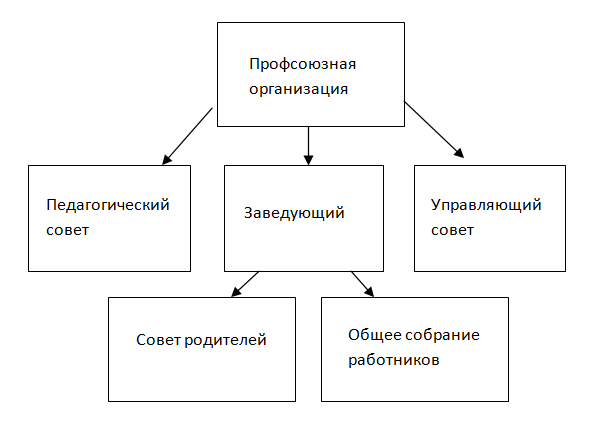 Заведующий
Социальная структура ОУ
Характеристика 
контингента воспитанников
Количество воспитанников в 2014-2015 уч. году – 154 ребенка. Возраст детей от 1,5 до 7 лет.
  В МДОУ «Детский сад №23» функционирует 6 групп:
-Группа №1 (с 1,5 до 3лет) – 30 чел.
-Группа №2 (с 3 до 4 лет) – 25 чел.
-Группа №3 (с 4 до 5 лет) – 28 чел.
-Группа №4 (с 6 до 7 лет) – 21 чел.
-Группа №5 (с 5 до 6 лет) – 24 чел.
-Группа №6 (с 3 до 4 лет) – 26 чел.
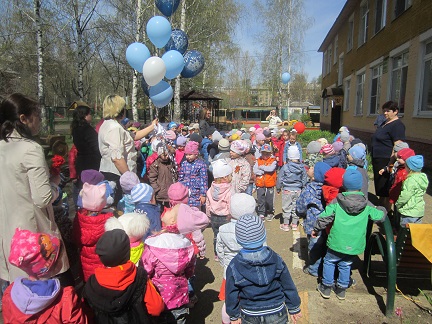 Педагогический ценз МДОУ:
Образовательная деятельность
Содержание образовательного процесса выстроено в соответствии с программой «Детство», которая обеспечивает стандарт дошкольного уровня образования. 
	Она содержит как базисность (стандарт) – основу развития детей, так и вариант ее реализации, открывающий возможности для широкого творчества педагогов. В группах раннего возраста педагоги работают по программе «От рождения до школы» под ред. Н.Е.Вераксы, Т.С. Комаровой, М.А.Васильевой. Воспитанники ДОУ занимаются по следующим парциальным программам:
- Р.Б. Стеркина, Н.Н. Авдеева, О.Л. Князева «Основы безопасности детей дошкольного возраста»;
- О.Л.Князева, М.Д.Маханева. Приобщение детей к истокам русской народной культуры. –СПб: «Детство – Пресс», 2002
- М.Ю.Новицкая «Наследие» (нравственно – патриотическое воспитание) 
- Н.И.Добина, А.Щербак «Программа предшкольного образования» 
- «Здоровый дошкольник» под ред. проф.Змановского Ю.Ф.
- «Мы» Кондратьева Н.Н. Программа экологического образования детей. – СПб: М 94 «Детство-пресс», 2006

Дошкольное образовательное учреждение осуществляет деятельность по следующим направлениям:
Физическое развитие
Художественно – эстетическое
Познавательно – речевое развитие
Социально – личностное развитие.
Образовательная деятельность
Образовательная деятельность МДОУ построена на основе принципов ФГОС:

поддержка разнообразия детства; сохранение уникальности и самоценности детства как важного этапа в общем развитии человека, самоценность детства - понимание (рассмотрение) детства как периода жизни значимого самого по себе, без всяких условий; значимого тем, что происходит с ребенком сейчас, а не тем, что этот период есть период подготовки к следующему периоду;
личностно-развивающий и гуманистический характер взаимодействия взрослых (родителей (законных представителей), педагогических и иных работников Организации) и детей;
уважение личности ребенка;
реализация Программы в формах, специфических для детей данной возрастной группы, прежде всего в форме игры, познавательной и исследовательской деятельности, в форме творческой активности, обеспечивающей художественно-эстетическое развитие ребенка.
Образовательная деятельность
Детским садом выполняются следующие задачи (в соответствии с ФГОС):
охраны и укрепления физического и психического здоровья детей, в том числе их эмоционального благополучия;
обеспечения равных возможностей для полноценного развития каждого ребенка в период дошкольного детства независимо от места жительства, пола, нации, языка, социального статуса, психофизиологических и других особенностей (в том числе ограниченных возможностей здоровья);
обеспечения преемственности целей, задач и содержания образования, реализуемых в рамках образовательных программ различных уровней (далее - преемственность основных образовательных программ дошкольного и начального общего образования);
создания благоприятных условий развития детей в соответствии с их возрастными и индивидуальными особенностями и склонностями, развития способностей и творческого потенциала каждого ребенка как субъекта отношений с самим собой, другими детьми, взрослыми и миром;
объединения обучения и воспитания в целостный образовательный процесс на основе духовно-нравственных и социокультурных ценностей и принятых в обществе правил и норм поведения в интересах человека, семьи, общества;
формирования общей культуры личности детей, в том числе ценностей здорового образа жизни, развития их социальных, нравственных, эстетических, интеллектуальных, физических качеств, инициативности, самостоятельности и ответственности ребенка, формирования предпосылок учебной деятельности;
обеспечения вариативности и разнообразия содержания Программ и организационных форм дошкольного образования, возможности формирования Программ различной направленности с учетом образовательных потребностей, способностей и состояния здоровья детей;
формирования социокультурной среды, соответствующей возрастным, индивидуальным, психологическим и физиологическим особенностям детей;
обеспечения психолого-педагогической поддержки семьи и повышения компетентности родителей (законных представителей) в вопросах развития и образования, охраны и укрепления здоровья детей.
Условия осуществления воспитательно – образовательного процесса
Режим работы;
 С 7.00 до 19.00   





Питание:
Питание осуществляется по 10-дневному примерному меню с 12 часовым пребыванием:
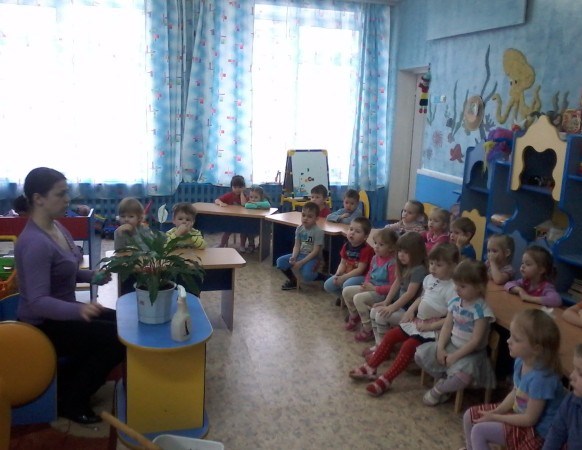 Таблица ежедневной организации жизни и деятельности детей
Организация образовательной деятельности
Организация образовательной деятельности
Старшая и подготовительная к школе группы организуют образовательную деятельность 3 раза в неделю во второй половине дня, которая проводится по группам и подгруппам в 1 и 2 половине дня. В теплое время года образовательная деятельность происходит на прогулочном участке  и на территории учреждения (экологическая тропа, спортивная площадка, поляна сказок). Подгруппа для занятий не более 8-10 человек.
Физкультурные и музыкальные занятия проводятся в музыкальном зале со всей группой и подгруппами. 
В детском саду  работают специалисты: музыкальный руководитель, учитель-логопед, педагог-психолог, инструктор по физкультуре, педагог дополнительного образования, а также старшая медсестра.
Взаимодействие специалиста с воспитателем носит двусторонний характер и включает в себя организацию работы с детьми, родителями.
Мероприятия
Планируемые результаты освоения детьми основной общеобразовательной программы МДОУ
Итоговые результаты – интегративные качества ребенка, которые он может приобрести в результате освоения Программы: 
физически развитый, овладевший основными культурно-гигиеническими навыками. У ребенка сформированы основные физические качества и потребность в двигательной активности. Самостоятельно выполняет доступные возрасту гигиенические процедуры: полощет рот после еды, моет руки по мере загрязнения, соблюдает элементарные правила здорового образа жизни: выполняет дыхательную гимнастику, гимнастику после сна, совершает пешие прогулки, выполняет самомассаж. У ребёнка сформированы основные физические качества (ловкость, быстрота, выносливость, гибкость). Ребёнок участвует в командных подвижных играх, играх с элементами соревнований. Имеет интерес к физкультуре и спорту, к спортивным достижениям, знает основные виды спорта, знаком с атрибутами, командами, спортсменами;
любознательный, активный. Интересуется новым, неизвестным в окружающем мире. Задает вопросы взрослому, любит экспериментировать. Способен самостоятельно действовать. В случаях затруднений обращается за помощью к взрослому. Принимает живое, заинтересованное участие в образовательном процессе;
эмоционально отзывчивый. Откликается на эмоции близких людей и друзей. Сопереживает персонажам сказок, историй, рассказов. Эмоционально реагирует на произведения изобразительного искусства, музыкальные и художественные произведения, мир природы;
овладевший средствами общения и способами взаимодействия со взрослыми и сверстниками с детьми старшего и младшего возраста. Ребенок адекватно использует вербальные и невербальные средства общения, владеет диалогической речью и конструктивными способами взаимодействия с детьми и взрослыми (договаривается, обменивается предметами, распределяет действия при сотрудничестве). Способен изменять стиль общения со взрослым или сверстником, в зависимости от ситуации, заботится о младших, проявляет уважение к старшим;
способный управлять своим поведением и планировать свои действия на основе первичных ценностных представлений, соблюдающий элементарные  общепринятые нормы и правила поведения. Поведение ребенка преимущественно определяется не сиюминутными желаниями и потребностями, а требованиями со стороны взрослых и первичными ценностными представлениями о том «что такое хорошо и что такое плохо». Ребенок способен планировать свои действия, направленные на достижение конкретной цели. Соблюдает правила поведения на улице (дорожные правила), в общественных местах (транспорте, магазине, поликлинике, театре и др.);
способный решать интеллектуальные и личностные задачи (проблемы), адекватные возрасту. Ребенок может применять самостоятельно усвоенные знания и способы деятельности для решения новых задач (проблем), поставленных как взрослым, так и им самим; в зависимости от ситуации может преобразовывать способы решения задач (проблемы). Ребенок способен предложить собственный замысел и воплотить его в рисунке, постройке, рассказе и др.;
имеющий первичные представления о себе, семье, обществе, государстве, мире и природе. Ребенок имеет представление о себе, собственной принадлежности и принадлежности других людей к определенному полу; о составе семьи, родственных отношениях и взаимосвязях, распределении семейных обязанностей, семейных традициях; об обществе, его культурных ценностях; о государстве и принадлежности к нему; о мире;
овладевший универсальными предпосылками учебной деятельности – умениями работать по правилу и по образцу, слушать взрослого и выполнять его инструкции;
овладевший необходимыми умениями и навыками. У ребенка сформированы умения и навыки, необходимые для осуществления различных видов детской деятельности.
Социально-личностное развитие. Маленький патриот и гражданин, любящий свою Родину.
 Уверенный, инициативный ребенок, знакомый с моральными нормами, умеющий  строить доброжелательные отношения со взрослыми и детьми разного возраста, управлять своим поведением, подчиняться установленным правилам.
Самостоятельный, организованный, аккуратный, опрятный.
Физическое развитие
 Физически и психически здоровый ребенок, у которого сформированы основы двигательной и гигиенической культуры. Физически развитый ребенок, с развитым представлением о здоровом образе жизни,  о здоровье и средствах его укрепления, о функционировании организма и правилах заботы о нем, со знаниями о правилах безопасного поведения и разумных действиях в непредвиденных ситуациях, способах оказания элементарной помощи и самопомощи.
Желаемый образ выпускника
Познавательно-речевое развитие

 Воспитанник – маленький исследователь, с радостью и удивлением открывающий для себя окружающий мир, стремящийся к активной деятельности. Любознателен, способен к самостоятельному решению познавательных задач, умеет осознанно использовать разные способы и приемы познания, имеет интерес к экспериментированию, готов к логическому познанию. 
Воспитанник, у которого сформированы  элементарные естественнонаучные и математические  представления. усвоивший начальные сведения о русской грамоте  и  истории цивилизации.
Художественно-эстетическое развитие
Воспитанник – ребенок, который приобщен к русской народной культуре и к общечеловеческим ценностям, различающий явления прекрасного и безобразного  в искусстве и в жизни..Творчески активный, всегда желающий включиться в творческую деятельность. Имеет начальные представления о разных видах искусств.
литературный центр:
- произведения по программе;книги;
Портреты поэтов,писателей;
-иллюстрации по сказкам; о природе;
-сюжетные иллюстрации для составления рассказов;
-веселая азбука;
-клей,бумага для ремонта книг;
-фото, картинки по темам
Центр искусства:
-Карндаши,краски, пластилин,цветные мелки, фломастеры;
Бумага разных форматов, вырезанные контуры платьев, тарелок,блюдец для декоративного рисования;
Трафареты и шаблоны для обведения;
Книжки-раскраски,волшебные картинки;
-образцы для рисования;
-таблица смешения красок, цветовой оттеночный круг;
- выставка детских работ;
Баночки, тряпочки;
-дидактические игры по изодеятельности
Эксперименталь-ный центр:
-стаканчики, сосуды для песка и воды;
- различные формочки;фильтры из разных материалов:бумага, ткань, сетка;
-соломинка, трубочки,воронки, пипетки, коробочки разных размеров;
-стекла, магниты,нитки, скрепки,термометр для воды;
-колечки,мячики, фигурки
Образовательная микросреда групп
.
Предметно-пространственная среда групп делится на несколько центров. Оснащение микросреды групп представлено в схеме:
Художественно-речевой центр:
- фланелеграф, ширмы;
-театры: кукольный, настольный,пальчиковый,шапочки, костюмы
-игрушки для описательных рассказов;
Картинки на закрепление звуков;
-серии картин по темам;
-серии сюжетных картин для составления рассказов;
-схемы для составления рассказов;
-дид.игры;
-материал по развитию мелкой моторики: шнуровка, застегивание пуговиц,плетение ковриков,счетные палочки, образцы для выкладывания;
- разрезные картинки
экологический центр:
-календари природы;погоды;
-комнатные растения в соответствии с программными требованиями;
-гербарии;
-муляжи;
-картотеки и иллюстрирован-ный материал
Познавательный центр:
-игры на развитие математических представлений;
-игры на развитие логического мышления;
-игры по экологическому воспитанию;
-игры на развитие умственных операций;
-игры для сенсорного развития: пирамидки, вкладыши, наборы игрушек,шнуровки, кубики
Двигательный центр:
-атрибуты для ОРУ: кегли,кубики,мешочки,обручи;
-веревочки различной длины;
Шнуры;
Массажные мячи;
Мячи;
-дорожки;
-Кольцебросы;
-карточки-схемы
Творческая мастерская:
- природный материал
-использованный материал: коробки, бумажные отходы-фантики, паролон, проволока, шпагат,тесьма
-альбомы, фотографии,открытки,схемы
Карандаши,кисточки,клей,дощечки, пуговицы
-бумага, картон,фольга
Игровой центр:
- предметы, игрушки для сюжетно-ролевых игр;
- наборы игровой мебели;
-игрушки-забавы;
-куклы-персонажи;
-наборы объемных и плоскостных игрушек;
-строительный материал,конструкторы
Музыкальный центр;
-детские музыкальные инструменты: металлофон, детское пианино,барабаны,бубны;
-учебно-наглядный материал: портреты композиторов, музыкально-дидактические игры;
-неозвученные игры-самоделки: балалайка, пятиступенчатая лесенка,звуковая книжка.
.
Предметно-пространственная среда групп делится на несколько центров. Оснащение микросреды групп представлено в схеме:
Во всех   группах  детского  сада   созданы   разные   функциональные пространства. Доступность материалов, пособий, функционально - игровых предметов помогают воспитывать  у детей  самостоятельность, ответственность,  реализует  стремление  к  творческому моделированию игрового пространства окружающей среды, поддерживает познавательный интерес дошкольников к экспериментальной деятельности и физической активности.
Музыкальный зал
Кабинет психолога и логопеда
Медицинский кабинет
Групповые комнаты
Образовательная макросреда МДОУ д/с № 23
Процедурный кабинет
Игровые уличные площадки
Спортивная площадка
Образовательная макросреда детского сада № 23
Наличие дополнительного образования (кружки, секции и т.д.)В рамках бюджетного финансирования организована кружковая работа
Наличие дополнительного образования
Детский сад оказывает платные образовательные услуги ЧУ ДО для детей и взрослых «Лингвист» в соответствии с Приказом Куми №6/200 от 04.03.2015 и согласованием департамента образования мэрии города Ярославля.

Коррекционную работу с детьми проводят специалисты:
Учитель – логопед - Силантьева Вера Владимировна – педагог первой квалификационной категории;
Педагог-психолог - Данилова Алена Сергеевна – высшее профессиональное образование.
Обеспечение безопасности
В МДОУ «Детский сад №23»   разработана
 Программа комплексной безопасности  учреждения. 
Выполнение  мероприятий системы безопасности учреждения контролируется органами муниципального управления.
Безопасность детей и сотрудников обеспечивает ООО «ЧОО «СИГНАЛ-Сервис. Оплата охранных услуг осуществляется за счет бюджетных средств.
В здании МДОУ имеются:
автоматическая охранно-пожарная сигнализация;
кнопка экстренного реагирования и вызова помощи;
первичные средства пожаротушения
 камеры видеонаблюдения
 3 сменных сторожа
В МДОУ «Детский сад №23»  разработан  паспорт дорожной  безопасности.
Анализ заболеваемости
.
Анализ заболеваемости
.
Материально-техническая база за 2014-2015 гг. пополнена в соответствии с расчетом нормативных затрат «Приобретение оборудования»
Для обогащения предметно-пространственной среды приобретены:
Интерактивная доска с комплектом интерактивных развивающих пособий;
Детская мебель и учебные пособия для проведения учебной деятельности;
Детская игровая мебель
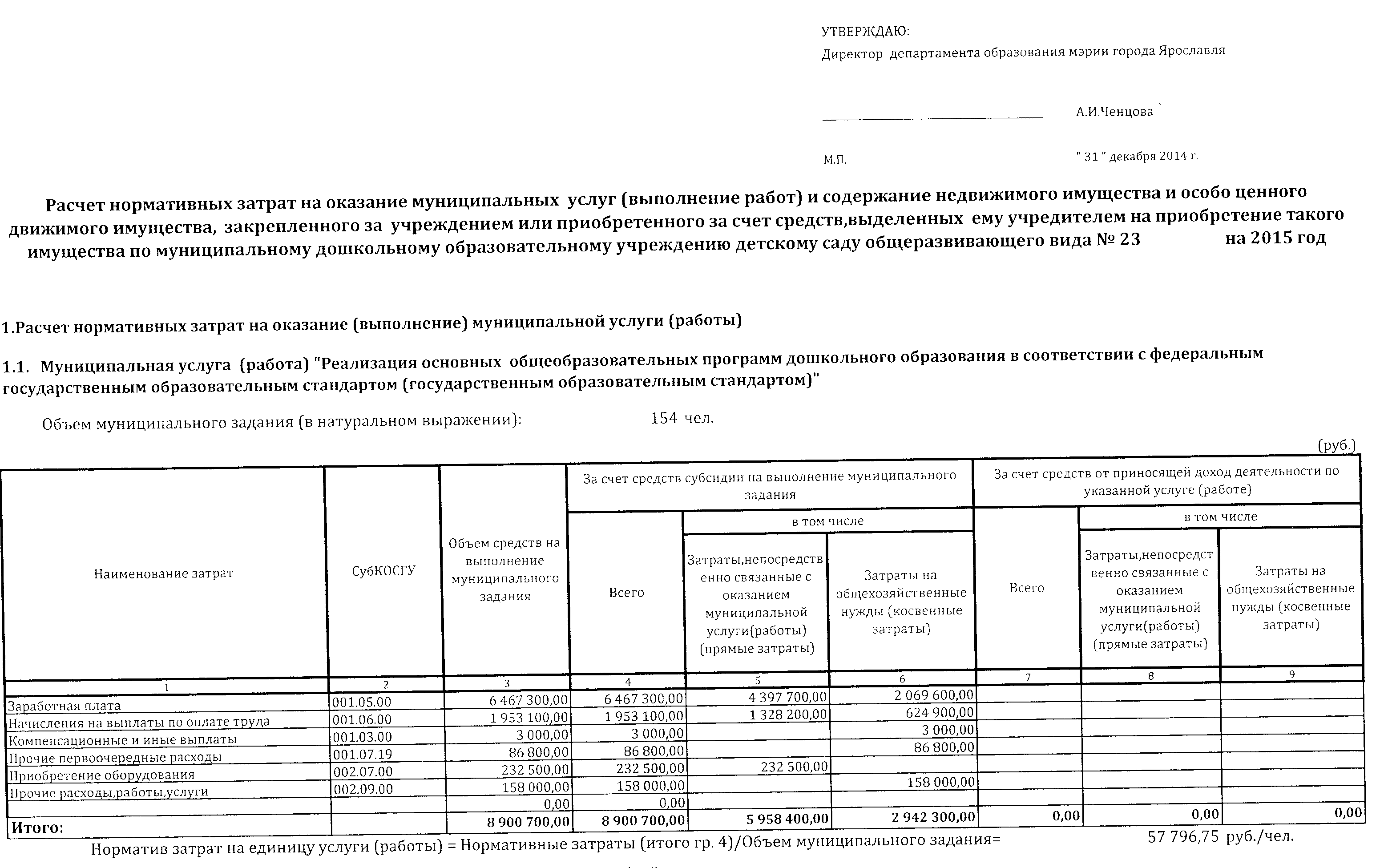 Взаимодействие с семьями воспитанников
Цель сотрудничества  с родителями: создание благоприятных условий для формирования полноценной личности ребенка в процессе взаимодействия детского сада и семьи.
Задачи сотрудничества с родителями:
изучение семей воспитанников и создание банка данных;
обеспечение оптимальных условий для активного участия родителей в планировании и организации деятельности детского сада; 
изучение и распространение опыта семейного воспитания и обучения детей; 
повышение правовой и психолого – педагогической культуры родителей с целью формирования представлений и практических умений в различных областях семейного воспитания; Принципы совместной деятельности семьи и детского сада:
общность взглядов, средств и методов;
взаимное доверие;
уважение, доброжелательность. Условия эффективного взаимодействия детского сада с семьями воспитанников:участие родителей в управлении ДОУ (родительский комитет); установление доверительных контактов; дифференцированный подход к родителям воспитанников; открытость; диалог как форма общения; использование различных форм и методов активизации  взаимодействия с родителями.
[Speaker Notes: Работа с родителями]
Взаимодействие с семьями воспитанников
В МДОУ создан Управляющий совет с целью координации взаимодействия педагогов и родителей организации. Результативность взаимодействия с родителями определяется с помощью опросов, анкетирования, результаты которых используются при планировании взаимодействия с родителями. От педагогов детского сада родители получают полную информацию о ребенке, рекомендации, чем и как заняться с ребенком дома, какую литературу о воспитании ребенка лучше прочитать, также у родителей есть возможность большего общения с родителями других детей. Родители активно участвовали в деятельности детского сада. Родители активно участвовали в создание предметно-пространственной среды детского сада.
В соответствии с Приказом департамента мэрии города Ярославля №01-05/633 от 15.07.2013 в учреждении создан Управляющий совет, который:
Рассматривает обращения участников образовательного процесса;
Осуществляет контроль за соблюдением здоровых и безопасных условий пребывания детей в Учреждении, принимает меры к их улучшению;
Содействует привлечению внебюджетных средств.
[Speaker Notes: Работа с родителями]
Социальные партнеры детского сада
Школа
МДОУ активно сотрудничает со средней общеобразовательной школой № 89.   Деятельность протекает согласно «Плану совместной работы» и целью является  реализация единой линии развития ребенка на этапах дошкольного и начального школьного детства для придания педагогическому процессу целостности, последовательности.
	Результат совместного взаимодействия – высокая успеваемость выпускников и  положительные отзывы учителей.

Музеи
Основное направление работы:  нравственно-патриотическое воспитание детей через приобщение их к истокам русской национальной и экологической культуры. Сотрудники проводят занятия на экологическую тему, фольклорные развлечения. Дети с педагогом посещают организованные на базе Ярославского художественного музея, Ярославского музея – заповедника лекции и экскурсии. 

Библиотека им. Ф.М.Достоевского  
Для воспитанников МДОУ разработан цикл занятий по Ярославскому краю, геральдике России, основам безопасности.  

МУ «Муниципальная пожарная охрана» 
С воспитанниками МДОУ сотрудники МУ «Муниципальная пожарная охрана»  проводят практические игровые занятия по правилам пожарной безопасности.

Результат посещения музеев, библиотеки - выставка детского творчества в саду, на которой были представлены совместные работы воспитанников и их родителей.
[Speaker Notes: Социальное партнерство]
Реализованные проекты
«Медведь – символ Ярославля»
Проект основан на формировании эмоционального окрашивания чувства причастности детей к историческому прошлому своей малой  Родины, в том числе, благодаря созданию особой среды, позволяющей непосредственно с ним соприкоснуться. Работа посвящена патриотическому воспитанию, направлена на создание  мини-музея.
«Масленница 2015» 
Целью проекта является повышение интереса к традициям русского народа.
Звезда Победы
Проект призван повысить интерес к событиям ВОВ 1941-1945 гг., дать учащимся возможность выразить свое отношение к событиям Великой Отечественной войны, поразмышлять о последствиях трагических событий войны, и роли советского солдата – освободителя, расширить знания учащихся о событиях и героях ВОВ, произведениях и дать представление учащимся о значении событий ВОВ в истории России.
[Speaker Notes: Реализованные проекты]
Курсы повышения квалификации 2015 год
Обучение  по ФГОС
[Speaker Notes: Обучение ФГОС]
Курсы повышения квалификации 2015 год
Обучение по ФГОС
[Speaker Notes: Обучение ФГОС]
Наши достижения
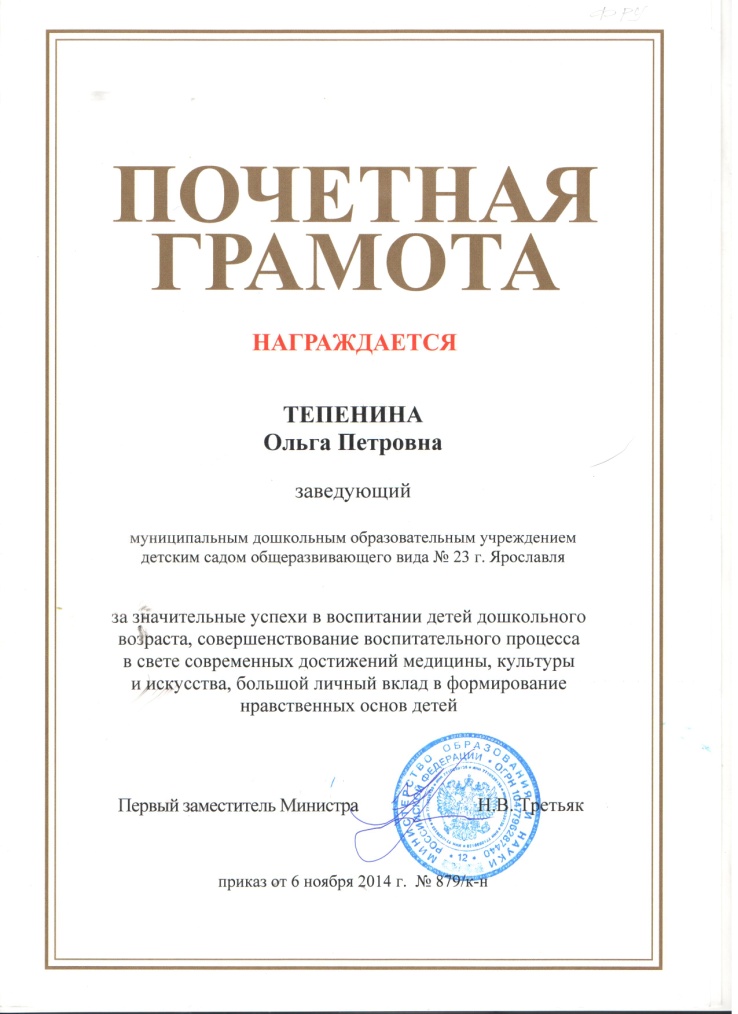 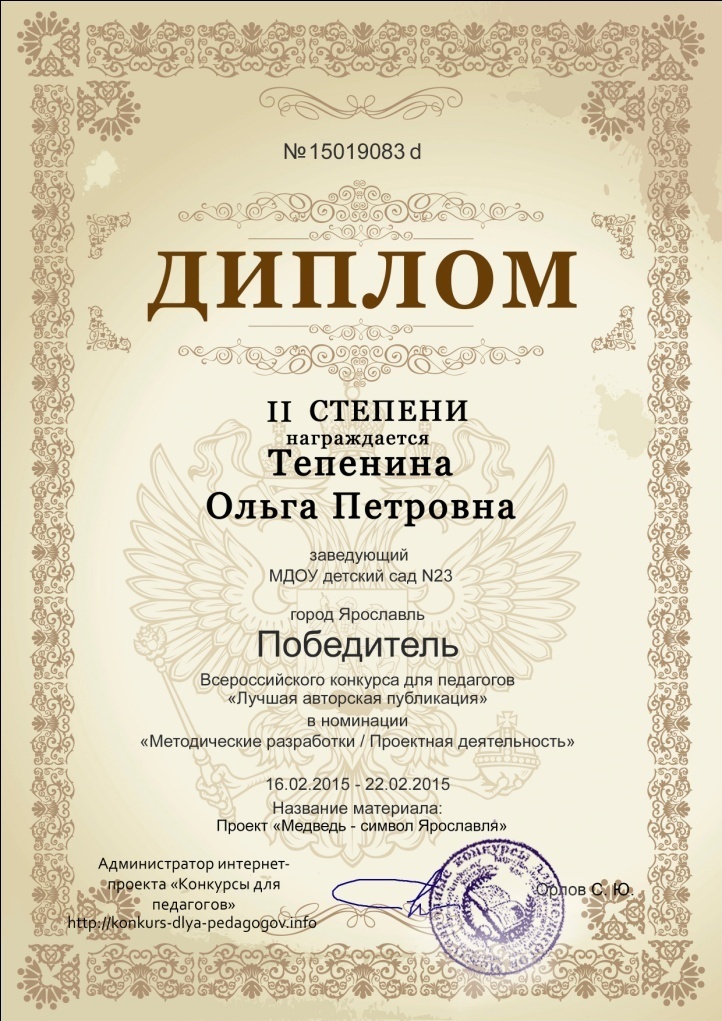 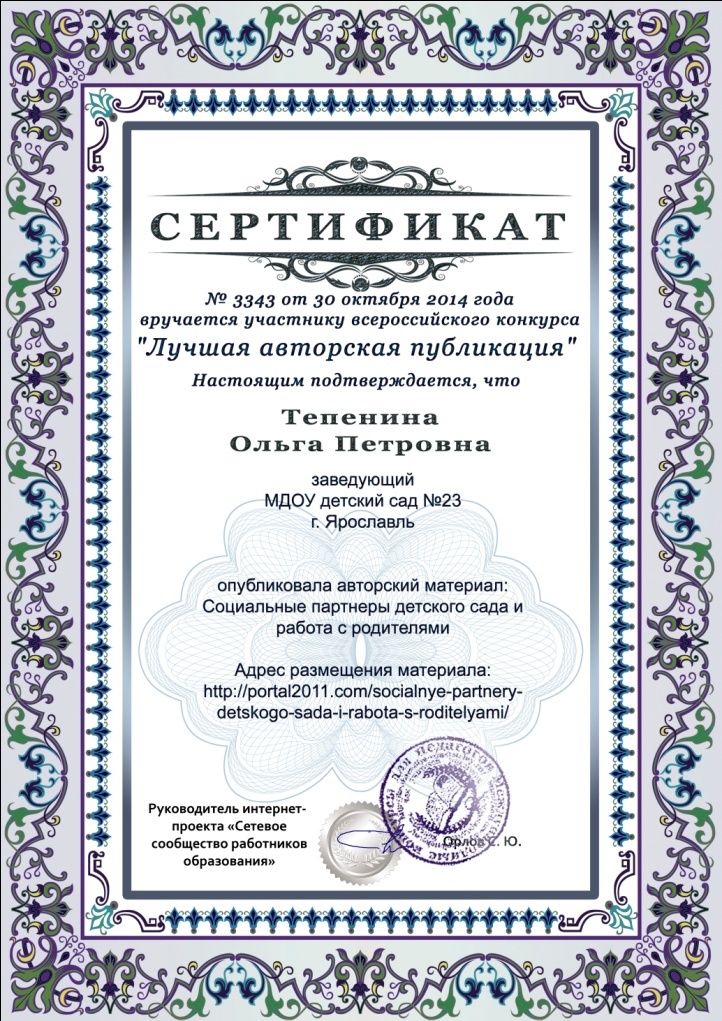 [Speaker Notes: Наши достижения]
Наши достижения
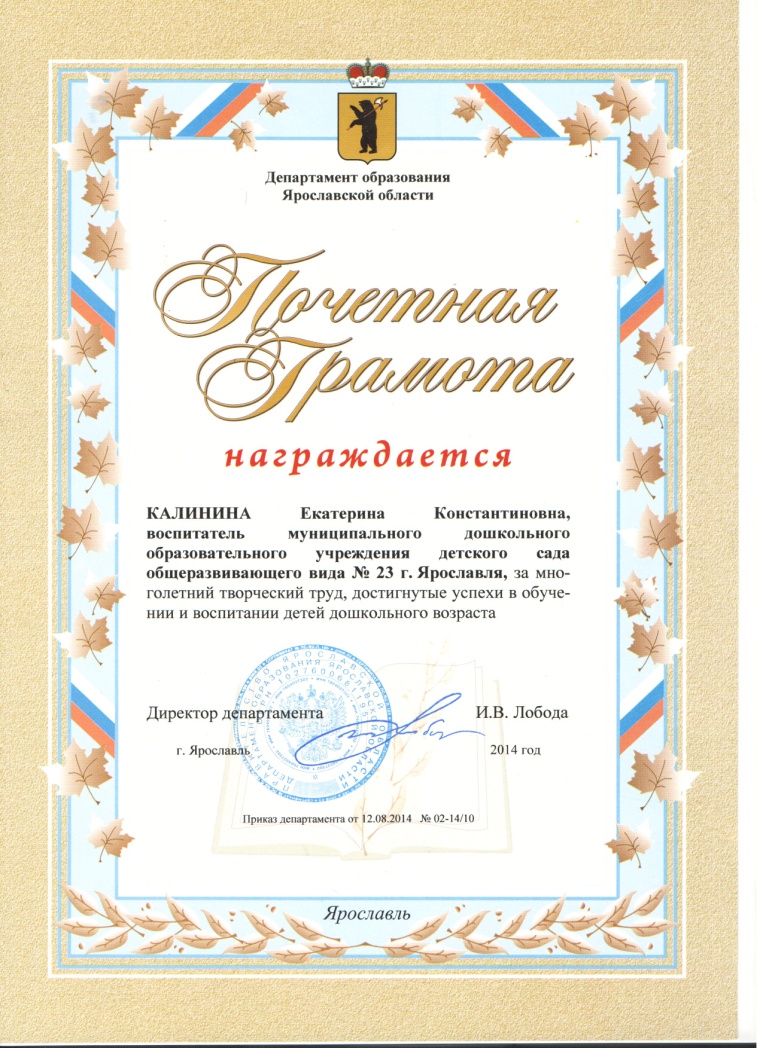 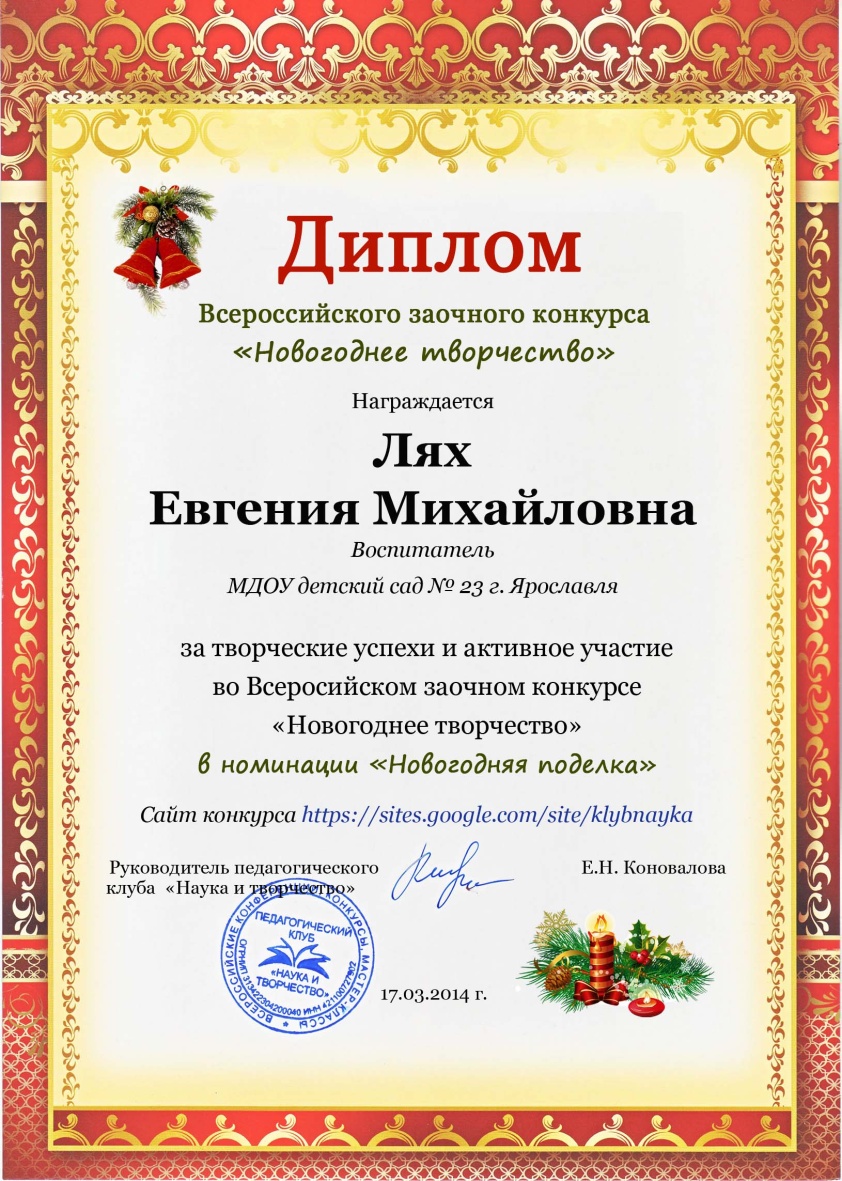 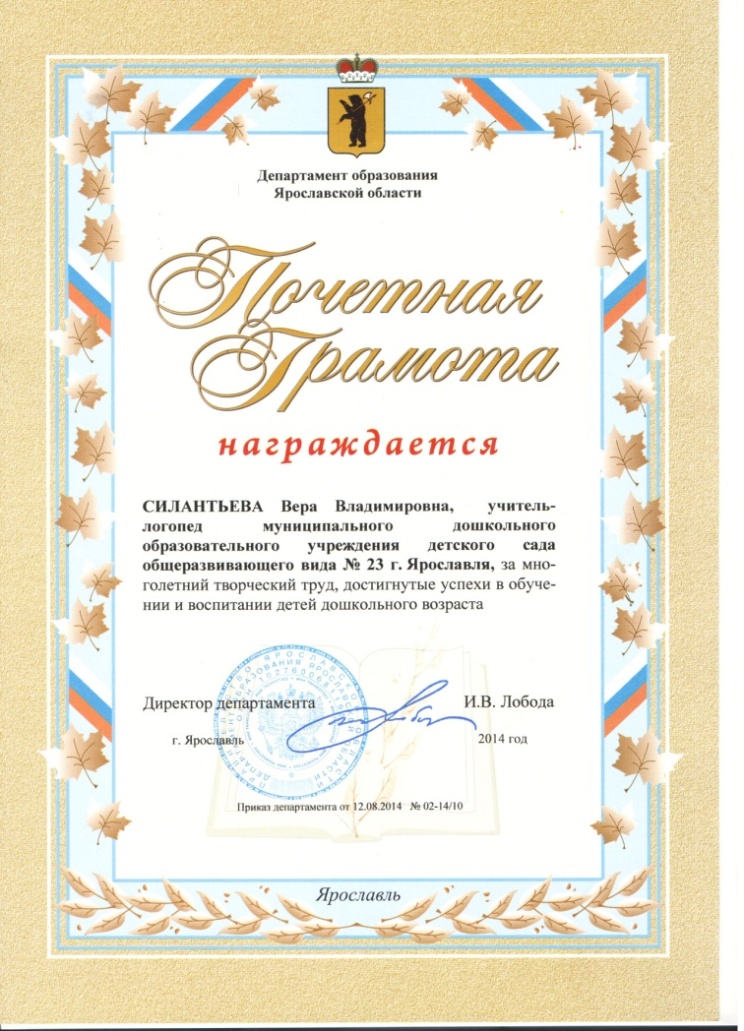 [Speaker Notes: Наши достижения]
Наши достижения
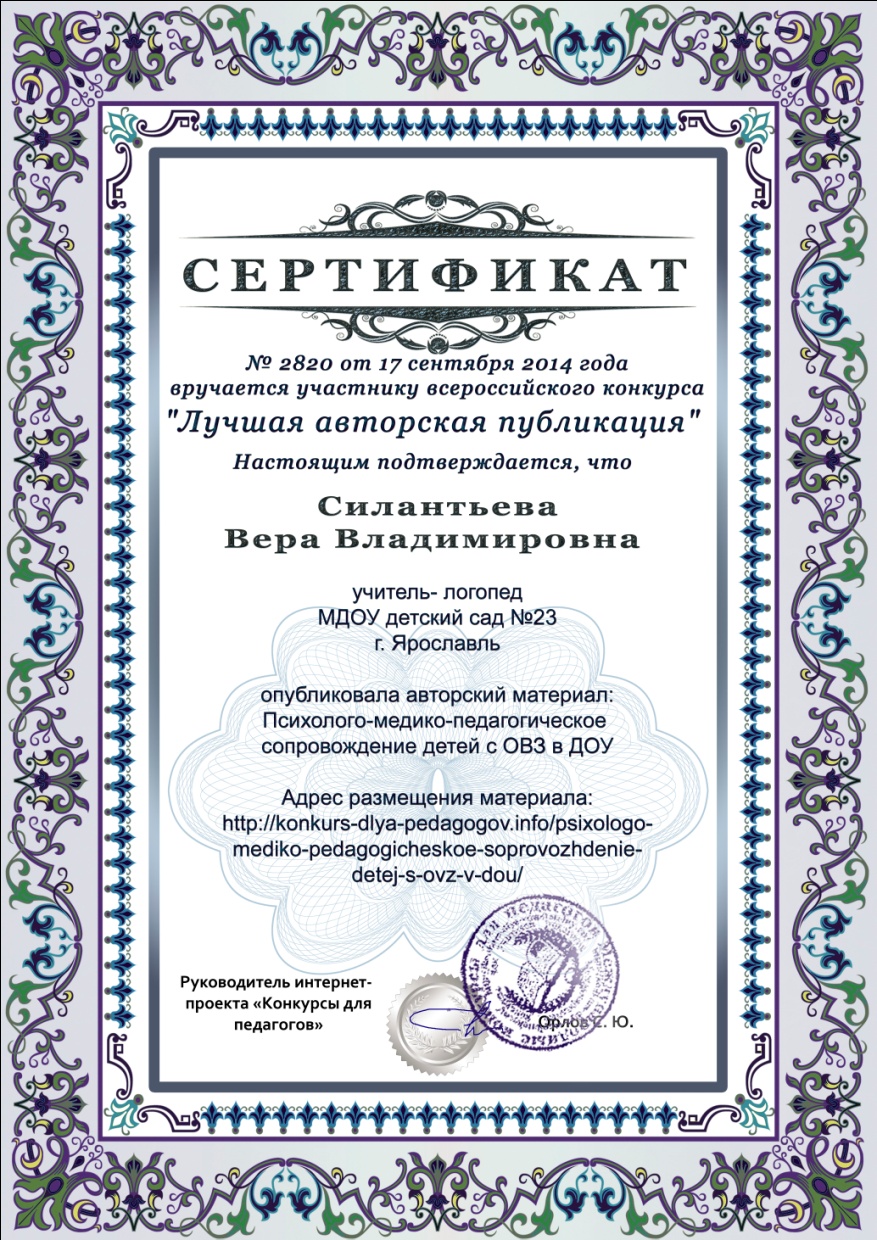 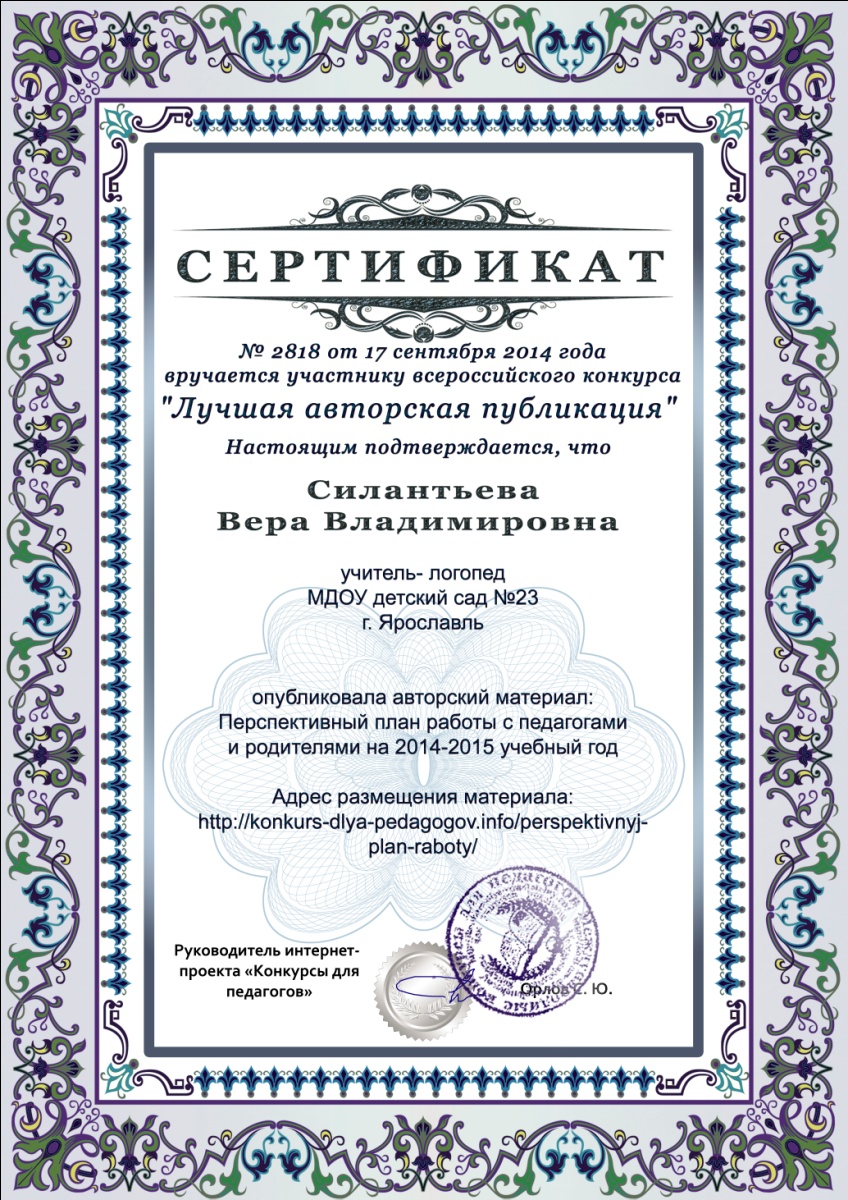 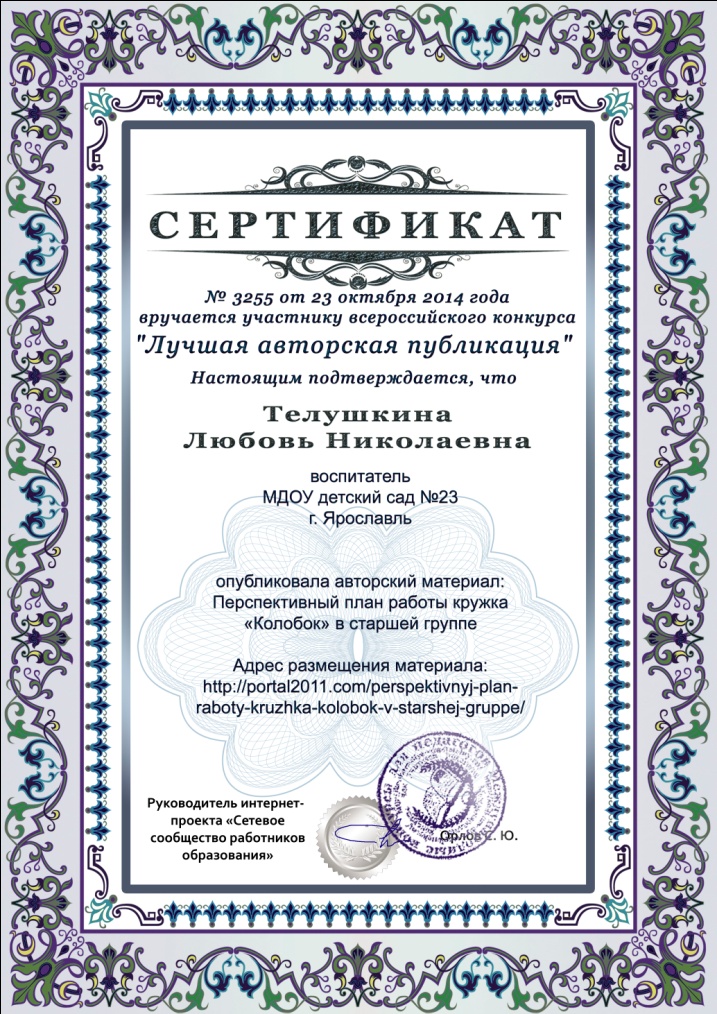 [Speaker Notes: Наши достижения]
Наши достижения
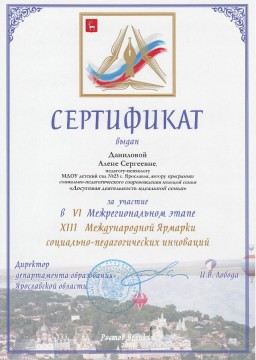 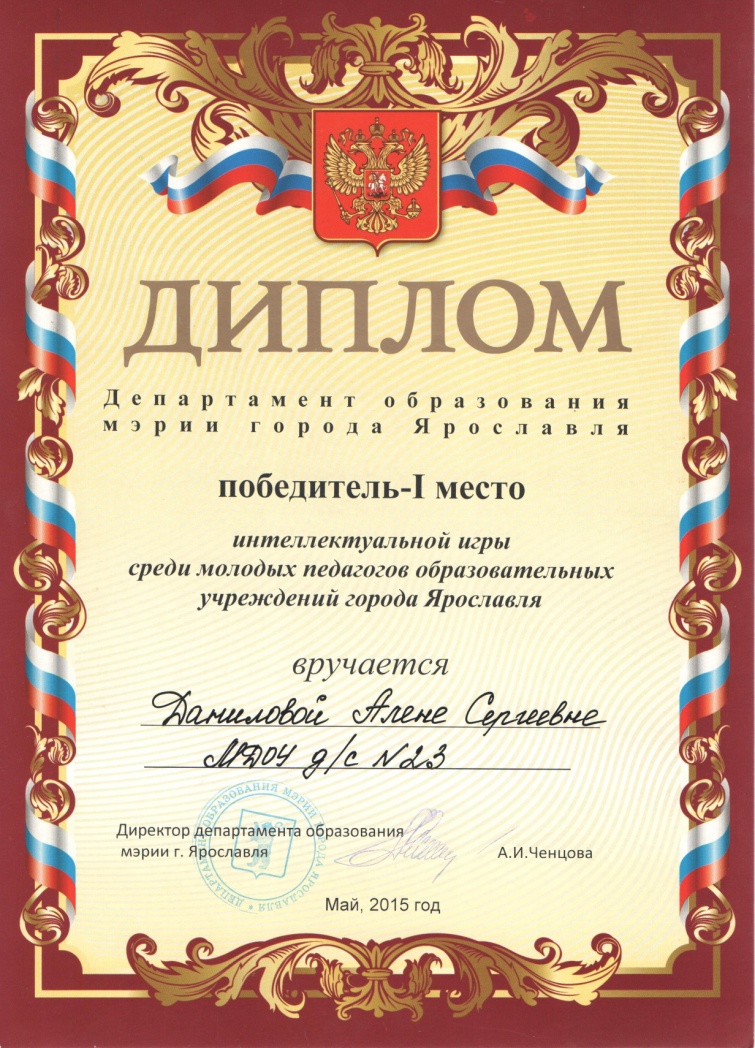 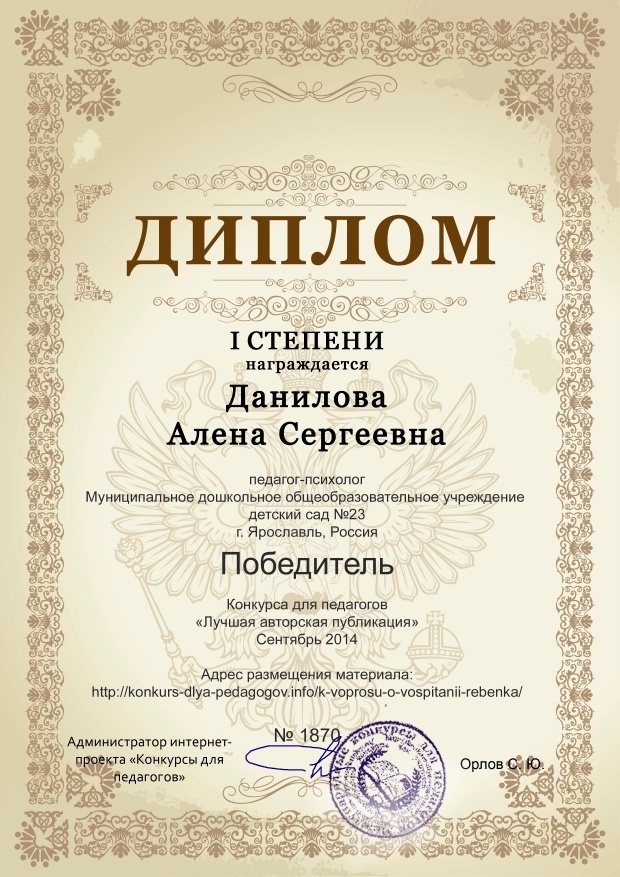 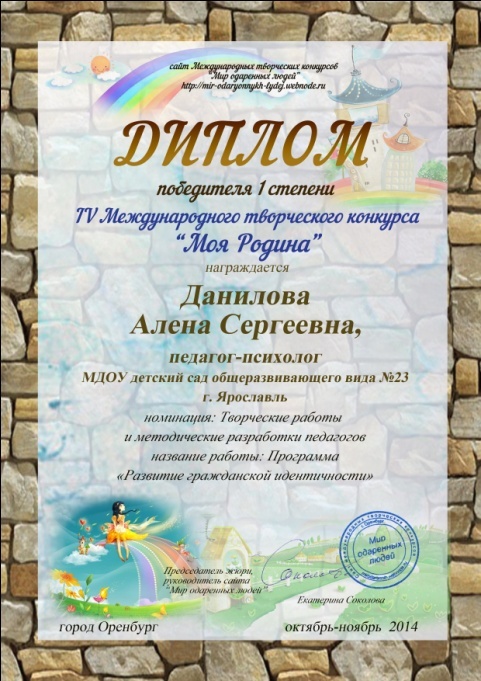 [Speaker Notes: Наши достижения]
Территория детского сада
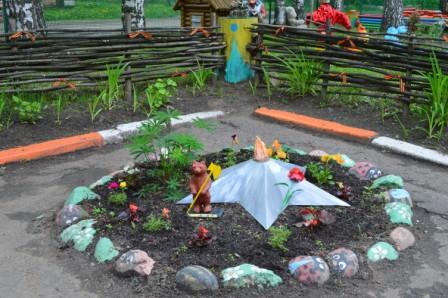 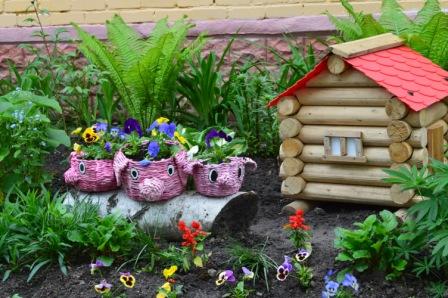 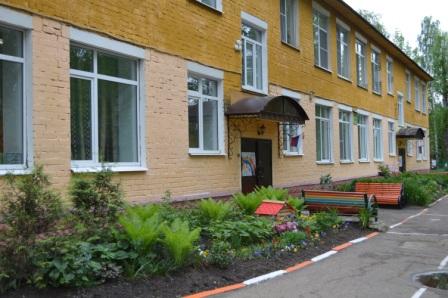 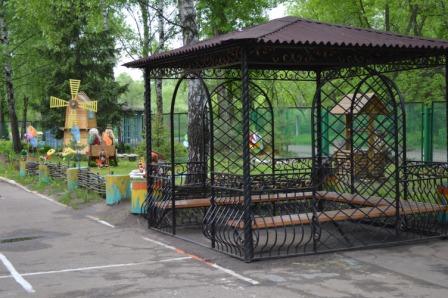 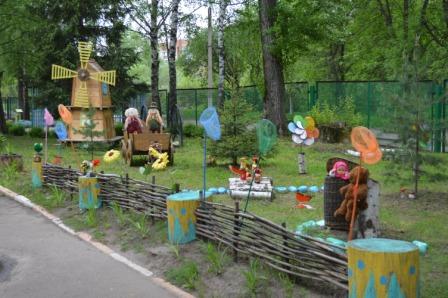 территория Детского сада
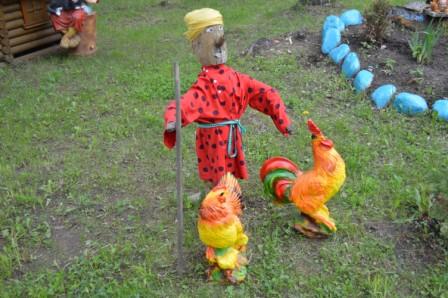 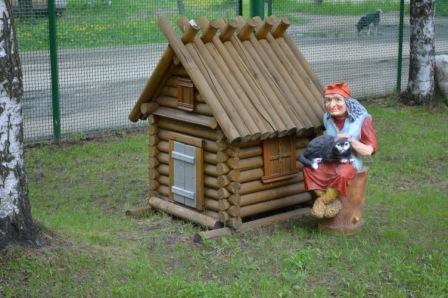 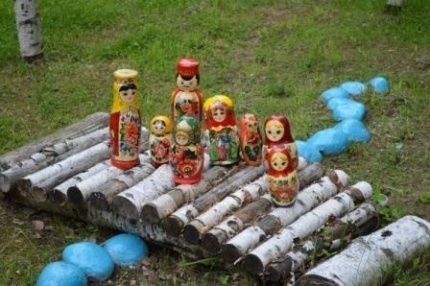 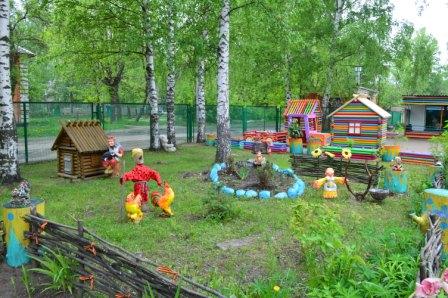 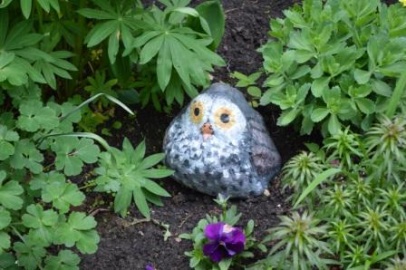 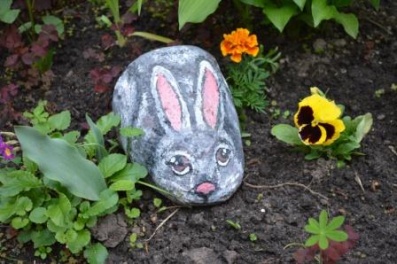 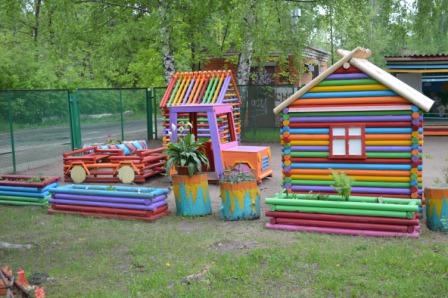 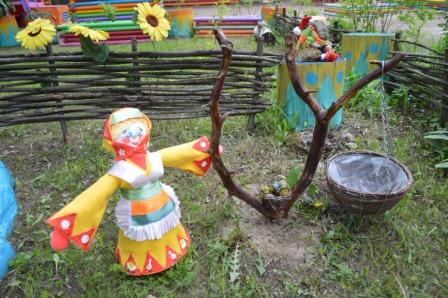 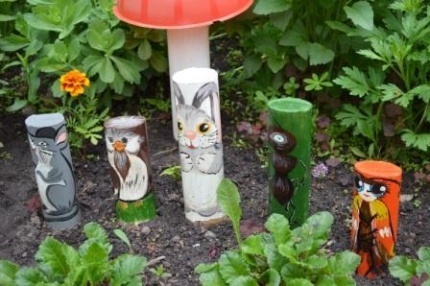 территория Детского сада
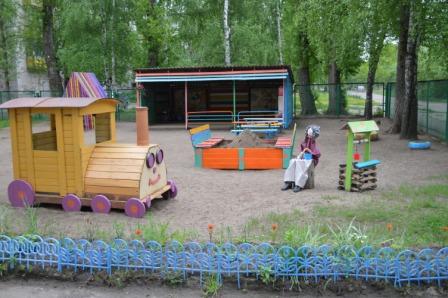 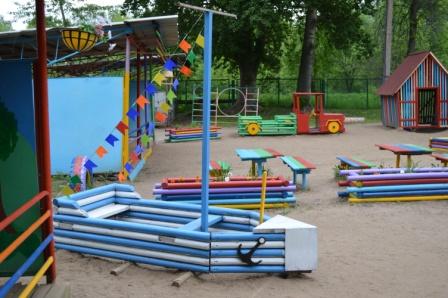 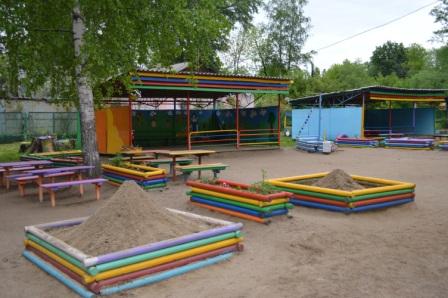 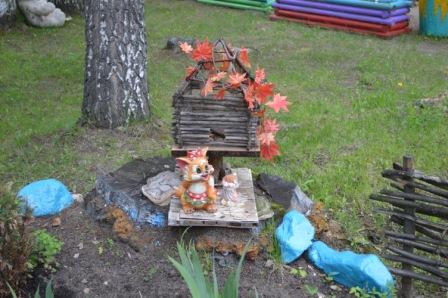 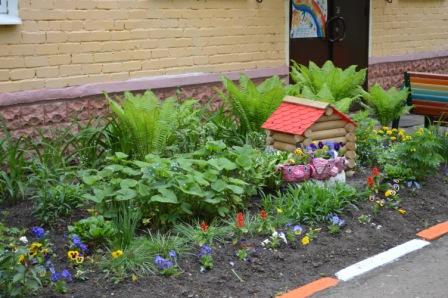 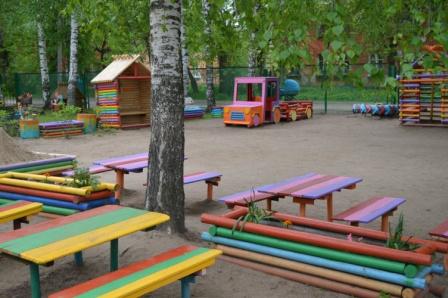 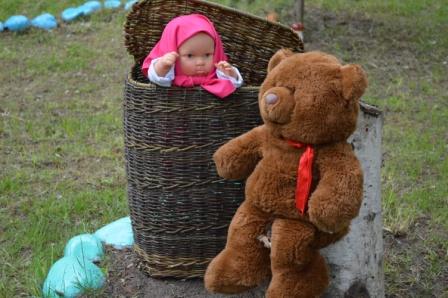 Вывод: деятельность коллектива МДОУ в течение 2014-2015 учебного  года была разнообразной и многоплановой.   Достигнутые результаты работы соответствуют поставленным в начале учебного года целям и задачам и удовлетворяют потребности педагогического коллектива и родителей.
Проведенный анализ воспитательно - образовательной деятельности показал необходимость продолжить работу в следующих направлениях:
- Совершенствовать пути и способы укрепления здоровья дошкольников для достижения более высокого уровня физического и умственного развития.
- Продолжить изучение и внедрение педагогических технологий в образовательный процесс с учетом ФГОС.
- Пополнять материально-техническую базу ДОУ согласно ФГОС.
- Продолжить работу по вовлечению родителей в единое образовательное пространство.
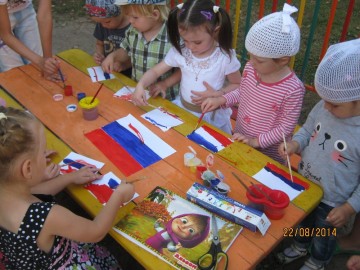 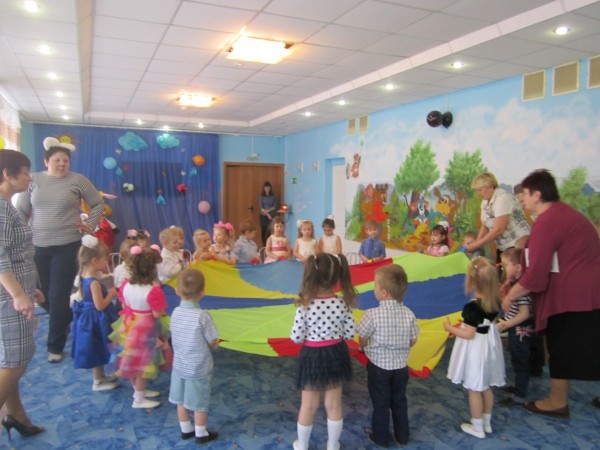 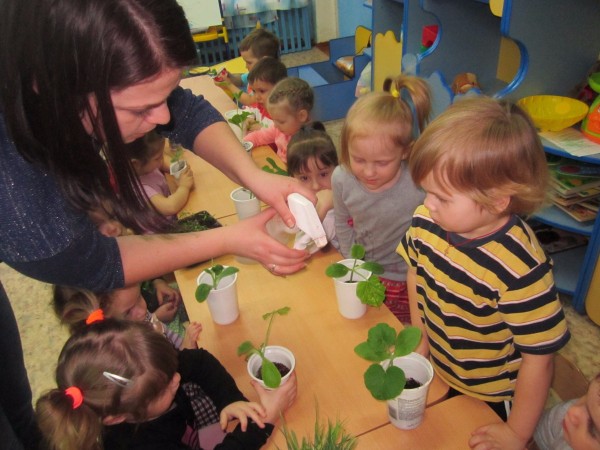